FICHA DE DATOS DE SEGURIDAD
FDS FC INJECTITE LBP PRODUCTOS 23 04
FC INJECTITE LBP PRODUCTOS                             Fecha de vigencia: Octubre 15 del 2018
1. IDENTIFICACIÓN
Identificador de producto utilizado en la etiqueta: FC Injectite LBP, disponible como bombeable, moldeable, revestimientos y cementos.
Otros medios de identificación: Material aislante de fibra cerámica para altas temperaturas sin FCR en envases de 11 oz. tubos y baldes de 1 o 5 galones.
Uso recomendado del producto químico y restricciones de uso: 
Uso principal: Esta familia especializada de productos bombeables, moldeables, revestimientos y cementos aislantes de lana soluble para altas temperaturas se utiliza tanto en revestimientos nuevos como en reparaciones para soluciones de mantenimiento en línea y fuera de línea en diversas aplicaciones industriales de aislamiento a altas temperaturas, como escudos térmicos, contención de calor, juntas de dilatación, hornos industriales, hornos, calderas y otros equipos de proceso en aplicaciones de hasta 1200°C. Los productos a base de lana soluble no están destinados a la venta directa al público en general.
Usos no recomendados: Desmontaje del producto para otras aplicaciones.
Nombre del fabricante: FibreCast Incorporated, 3264 Mainway, Burlington, Ontario, Canadá, L7M 1A7 Teléfono: 905-319-1080, Fax: 905-319-7611, E-mail: sales@fibrecast.com 
Teléfono de emergencia: CHEMTREC prestará asistencia en caso de emergencias químicas 1-800-424-9300 
Información de administración de productos: 1-800-322-2293 [de lunes a viernes de 08:00 a. m. a 4:30 p. m.]
2. HAZARDS IDENTIFICATION
La clasificación del producto químico se basa en Canadá en la quinta edición revisada del Sistema Globalmente Armonizado de Clasificación y Etiquetado de Productos Químicos de la Comisión Económica de las Naciones Unidas para Europa y en EE. UU., se basa en la Comunicación de Peligros de la Administración de Salud y Seguridad Ocupacional de EE. UU. Normas de 2012.Este producto está clasificado como irritante cutáneo y ocular de Categoría 2.
La palabra de advertencia, la(s) indicación(es) de peligro, el símbolo y la(s) indicación(es) de precaución de conformidad con el párrafo (f) de §1910.1200 es "Advertencia".
Pictograma de peligro





Palabra de señal: ADVERTENCIA 
Indicaciones de peligro: Puede causar irritación cutánea leve; puede causar irritación ocular; puede causar irritación respiratoria.
Declaraciones de precaución: No lo manipule hasta que se hayan leído y comprendido todas las instrucciones de seguridad. Utilice guantes protectores, ropa protectora, protección para los ojos y la cara. Si le preocupa la exposición, busque atención médica. Almacenar de manera que se proteja la vida útil. Deseche los residuos de acuerdo con las regulaciones locales, provinciales o estatales y federales.
Información complementaria: Puede causar irritación mecánica temporal en los ojos, la piel o el tracto respiratorio expuestos. Minimizar la exposición al polvo en suspensión.
Describa cualquier peligro no clasificado de otro modo que se haya identificado durante el proceso de clasificación: La exposición puede provocar irritación mecánica leve en la piel, los ojos y las vías respiratorias superiores. Estos efectos suelen ser temporales.
Regla de la mezcla: No aplicable.
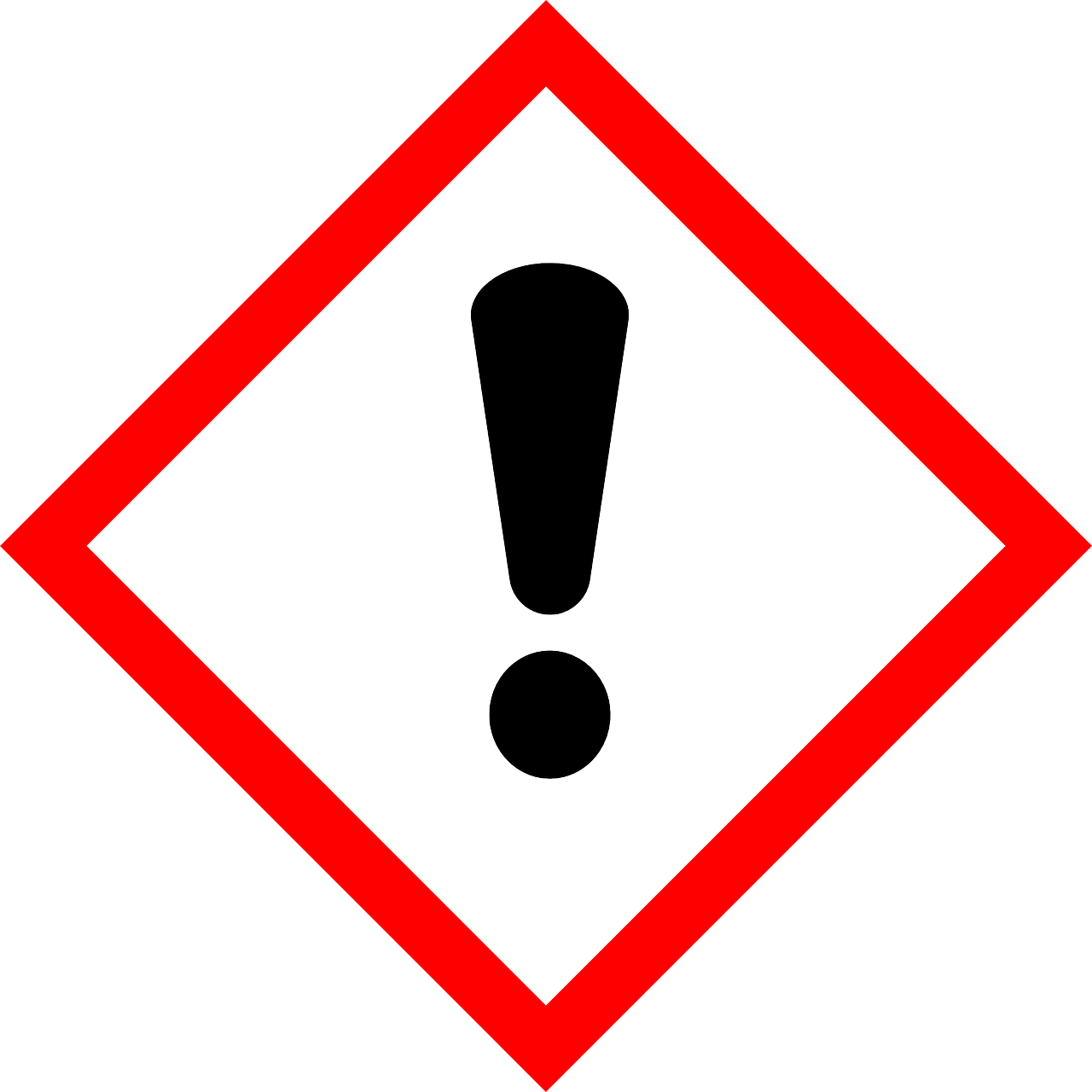 FDS FC INJECTITE LBP PRODUCTOS 23 04
3. COMPOSICIÓN / INFORMACIÓN SOBRE LOS INGREDIENTES
4. MEDIDAS DE PRIMEROS AUXILIOS
Medidas de primeros auxilios por vía de exposición: 
Piel: La manipulación de este material puede generar una leve irritación mecánica temporal de la piel. Si esto ocurre, enjuagar las zonas afectadas con agua y lavar suavemente. No frote ni rasque la piel expuesta.
Ojos: En caso de contacto con los ojos, enjuagar abundantemente con agua; tener baño para ojos disponible. No se frote los ojos. 
Nariz y garganta: si se irritan, vaya a un área libre de polvo, beba agua y suénese la nariz. Si los síntomas persisten, busque atención médica.
Síntomas y efectos más importantes (agudos o retardados): La exposición puede provocar una leve irritación mecánica de la piel, los ojos y el sistema respiratorio superior. Estos efectos suelen ser temporales.

Indicación de atención médica inmediata y tratamiento especial necesario, en caso de ser necesario. NOTAS PARA LOS MÉDICOS: Los efectos en la piel y las vías respiratorias son el resultado de una irritación mecánica leve y temporal; la exposición a la fibra no produce manifestaciones alérgicas.
5. MEDIDAS DE LUCHA CONTRA INCENDIOS
Medios de extinción adecuados (e inadecuados): Utilizar agente extintor adecuado para los materiales combustibles circundantes.
Peligros específicos que surgen del producto químico (por ejemplo, naturaleza de cualquier producto de combustión peligroso): Productos no combustibles, la clase de reacción al fuego es cero. El embalaje y los materiales circundantes pueden ser combustibles.
Equipos de protección especiales y precauciones para los bomberos:
Códigos NFPA: 		Inflamabilidad: 0		Salud: 1		Reactividad: 0		Especial: 0
6. MEDIDAS EN CASO DE VERTIDO ACCIDENTAL
Precauciones personales, equipo de protección y procedimientos de emergencia: El producto se encuentra en un estado húmedo, moldeable o bombeable cuando se envía, por lo tanto, no genera polvo. Después de su uso, minimice el polvo en el aire. No se debe utilizar aire comprimido ni barrido en seco para la limpieza. Consulte la Sección 8 "Controles de exposición/Protección personal" para conocer las pautas de exposición.
Métodos y materiales de contención y limpieza: Limpiar frecuentemente la zona de trabajo con aspiradora o barrido húmedo para minimizar la acumulación de residuos. No utilizar aire comprimido para la limpieza.
7. MANIPULACIÓN Y ALMACENAMIENTO
Precauciones para una manipulación segura: Una vez seco el producto, manipular con cuidado para minimizar el polvo en suspensión. Limitar el uso de herramientas eléctricas a menos que se utilice ventilación local. Utilizar herramientas manuales siempre que sea posible.
Condiciones de almacenamiento seguro, incluidas posibles incompatibilidades: Almacenar de manera que se minimice la posibilidad de congelación. Después de su uso, manipule con cuidado para minimizar la generación de polvo.
ENVASES VACÍOS: El embalaje del producto puede contener residuos. No reutilizar.
FDS  INJECTITE LBP PRODUCTOS 23 04
8. CONTROLES DE EXPOSICIÓN / PROTECCIÓN PERSONAL
Límites de exposición ocupacional a la lana soluble (OEL - Occupational Exposure Limits): El OEL de Ontario es de 1,0 f/cc, 8 horas. TWAEV. Tenga en cuenta la siguiente declaración: En EE.UU. se utiliza la norma OSHA “Particulate Not else Regulated (PNOR)” (29CFR 1910.1000 Subpart Z, Air Contaminants) que lo considera como parte de un TWAEV de Polvo Total de 15 mg/m3.
Pautas de exposición - otros ingredientes: Los límites de exposición ocupacional varían ampliamente y están bajo revisión constante. Consulte aquellos que se aplican actualmente a la ubicación donde el producto está en uso o se retira de servicio. Los controles de ingeniería o el equipo de protección personal empleados para reducir la exposición a la fibra cerámica también controlarán la exposición de los trabajadores a los siguientes ingredientes. El fabricante recomienda los siguientes niveles de acción ocupacional promedio ponderados en el tiempo para los demás ingredientes, y se basan en las buenas prácticas de higiene industrial actuales.:	



	
Controles técnicos adecuados: Utilizar controles de ingeniería tales como ventilación de escape local, recolección de polvo en el punto de generación, estaciones de trabajo de tiro descendente, diseños de herramientas de control de emisiones y equipos de manipulación de materiales diseñados para minimizar las emisiones de fibras en el aire.

Medidas de protección individual, como equipos de protección personal:
Protección de la piel: Use equipo de protección personal (por ejemplo, guantes), según sea necesario para evitar la irritación de la piel. Se podrá utilizar ropa lavable o desechable. Si es posible, no lleve a casa ropa sucia. Si es necesario llevarse a casa la ropa de trabajo sucia, se debe informar a los empleados sobre las mejores prácticas para minimizar la exposición al polvo no relacionado con el trabajo (por ejemplo, aspirar la ropa antes de salir del área de trabajo, lavar la ropa de trabajo por separado y enjuagar la lavadora antes de lavar otra ropa del hogar).
Protección de los ojos: Según sea necesario, use gafas protectoras o gafas de seguridad con protectores laterales.
Respiratory Protection: Cuando los controles de ingeniería y/o administrativos son insuficientes para mantener las concentraciones en el lugar de trabajo por debajo del nivel aplicable, se recomienda el uso de protección respiratoria adecuada, de acuerdo con los requisitos de las normas OSHA 29 CFR 1910.134 y 29 CFR 1926.103. Se debe utilizar un respirador certificado por NIOSH con una eficiencia de filtrado de al menos el 95 %. La recomendación de eficiencia del filtro del 95 % se basa en la secuencia lógica de selección de respiradores de NIOSH para exposición a fibras minerales artificiales. De acuerdo con las recomendaciones de NIOSH, los respiradores N-95 son apropiados para exposiciones de hasta 10 veces el límite de exposición recomendado (REL) de NIOSH. Otros factores a considerar son las series de filtros N, R o P de NIOSH -- (N) No resistente al aceite, (R) Resistente al aceite y (P) A prueba de aceite. Estas recomendaciones no están diseñadas para limitar las opciones informadas, siempre que las decisiones de protección respiratoria cumplan con 29 CFR 1910.134. La evaluación de los riesgos del lugar de trabajo y la identificación de la protección respiratoria adecuada se realiza mejor, caso por caso, por un Higienista Industrial cualificado.

Otra información: Concentraciones basadas en un promedio ponderado en el tiempo (TWA - time weighted average) de ocho horas según lo determinado por muestras de aire recolectadas y analizadas de acuerdo con el método NIOSH 7400 (B) para fibras en el aire. El fabricante recomienda el uso de un respirador purificador de aire que cubra toda la cara equipado con un cartucho de filtro de partículas apropiado durante los eventos de arranque del horno y la eliminación del producto fibroso usado para controlar la exposición a la fibra en el aire y la posible presencia de sílice cristalina.
FDS FC INJECTITE LBP PRODUCTS 23 04
9. PROPIEDADES FÍSICAS Y QUÍMICAS
10. ESTABILIDAD Y REACTIVIDAD
11. INFORMACIÓN TOXICOLÓGICA
Epidemiología
Este producto no ha sido objeto de estudios epidemiológicos. Los estudios epidemiológicos relacionados con otras fibras químicas de solubilidad similar no han identificado una incidencia estadísticamente significativa de enfermedades respiratorias relacionadas con la exposición.
Toxicología
Una revisión de la literatura científica disponible sugiere una relación inversa entre la tasa de disolución y los posibles efectos sobre la salud; es decir, cuanto mayor es la tasa de disolución de una fibra, menor es su potencial para producir efectos sobre la salud. La velocidad de disolución de Lanas AES se ha determinado mediante pruebas in vitro estandarizadas. La tasa de disolución de Lanas AES es mayor que la de otros tipos de fibras que han sido probadas en estudios crónicos con animales y no produjeron enfermedades respiratorias.
Este producto tiene una química de fibra que cumple con la definición regulatoria (Directiva de la Comisión Europea 97/69/EC) como una "fibra vítrea (silicato) artificial orientada aleatoriamente que contiene óxido alcalino y óxido alcalinotérreo (Na2O + K2O). + CaO + MgO + BaO) superior al 18% en peso". Las fibras INSULFRAX® han sido probadas de acuerdo con el protocolo de la UE ECB/TM/26, rev. 7, Nota Q, Directiva 97/69/CE. Los resultados de la prueba de biopersistencia a corto plazo por inhalación (prueba IH) fueron de 7 días; muy por debajo del umbral reglamentario de 10 días citado en la Directiva 97/69/CE. Según los resultados de las pruebas, los productos con lanas AES no se consideran cancerígenos potenciales y ESTÁN EXENTOS de la clasificación europea como tales. En virtud de los resultados de estas pruebas, estos productos ESTÁN EXENTOS de las pautas regulatorias europeas que requieren etiquetas de advertencia de peligro con frases de riesgo específicas que mencionen el potencial de enfermedades respiratorias. Además, las lanas AES han sido probadas en un laboratorio independiente, mediante instilación intratraqueal (prueba IT), según un protocolo que era consistente con los requisitos de la Ordenanza alemana sobre sustancias peligrosas (BGBI. I pp. 1782, 2049, Tercera Enmienda, Apéndice V, núm. 7). La vida media de las lanas AES fue de 30 días, lo que está muy por debajo de los umbrales reglamentarios aplicables.
Propiedades irritantes
La definición de "irritación de la piel" contenida en la norma de comunicación de peligros, 29 CFR 1900.1200, Apéndice A.2.1.1, es "la producción de daño reversible a la piel después de la aplicación de una sustancia de prueba durante hasta 4 horas". Cuando se prueban utilizando métodos aprobados (por ejemplo, Directiva de la UE 67/548/CE, Anexo V, Método B4), las fibras contenidas en este material dan resultados negativos. La fibra contenida en este producto es un material inerte que no interactúa químicamente con la piel expuesta. Sin embargo, existe la posibilidad de que la exposición a este producto cause irritación mecánica temporal en los ojos, la piel o el tracto respiratorio (nariz, garganta, pulmones). Esta irritación temporal se puede mitigar con prácticas de manipulación adecuadas diseñadas para limitar la exposición y el uso de ropa protectora (gafas, guantes, ropa).
FDS FC INJECTITE LBP PRODUCTOS 23 04
12. INFORMACIÓN ECOLÓGICA (No obligatoria)
13. CONSIDERACIONES DE ELIMINACIÓN (No obligatorias)
MANEJO DE RESIDUOS: Para evitar que los materiales de desecho se transporten por el aire durante el almacenamiento, transporte y eliminación de desechos, se recomienda un recipiente cubierto o una bolsa de plástico.
ELIMINACIÓN: Este producto, tal como se fabrica, no está clasificado como desecho peligroso según las regulaciones federales (40 CFR 261). Cualquier procesamiento, uso, alteración o adición de químicos al producto, tal como se compró, puede alterar los requisitos de eliminación. Según las regulaciones federales, es responsabilidad del generador de desechos caracterizar adecuadamente un material de desecho para determinar si es un desecho "peligroso". Consulte las regulaciones locales, regionales, estatales o provinciales para identificar todos los requisitos de eliminación aplicables.
14. INFORMACIÓN DE TRANSPORTE (No obligatorio)
Clase de peligro TDG canadiense y PIN: No regulado No clasificado como mercancías peligrosas según ADR (carretera), RIDE (tren) o IMDG (barco).
15. INFORMACIÓN REGLAMENTARIA (No obligatoria)
REGULACIONES CANADIENSES

Canadá Sistema canadiense de información sobre materiales peligrosos en el lugar de trabajo (WHMIS 2015) – Clasificado como Clase 2 – Materiales que causan otros efectos tóxicos
Ley Canadiense de Protección Ambiental (CEPA): todas las sustancias de este producto están incluidas, según sea necesario, en la Lista de Sustancias Nacionales (DSL).

REGULACIONES DE ESTADOS UNIDOS
FDS FC INJECTITE LBP PRODUCTOS 23 04
16. OTRA INFORMACIÓN
Eliminación del aislamiento térmico de lana AES después del servicio: Tal como se producen, las lanas AES son materiales vítreos (vidriosos) que no contienen sílice cristalina. La exposición continuada a temperaturas elevadas puede provocar la desvitrificación (cristalización) de estas fibras. Las primeras formaciones cristalinas que se producen son el diópsido y la wollastonita, que comienzan a formarse a unos 900º C (1652º F). Con el uso recomendado, es poco probable que las lanas AES se expongan a las temperaturas y condiciones necesarias para la formación de sílice en fase cristalina. La aparición y el alcance de la formación de sílice en fase cristalina dependen en gran medida de la temperatura, la duración de la exposición de las fibras a altas temperaturas, la composición química de las fibras y la presencia de agentes fundentes.

La presencia de sílice en fase cristalina sólo puede confirmarse mediante análisis de laboratorio de la fibra de "cara caliente". La evaluación de la IARC sobre la sílice cristalina afirma que “la sílice cristalina inhalada en forma de cuarzo o cristobalita de fuentes ocupacionales es cancerígena para los seres humanos (Grupo 1)” y además señala que “no se detectó carcinogenicidad en humanos en todas las circunstancias industriales estudiadas” (Monografía de la IARC, vol. 68, 1997). NTP enumera todos los polimorfos de sílice cristalina entre las sustancias que "pueden considerarse razonablemente carcinógenas". Durante las operaciones de remoción, se recomienda el uso de un respirador de cara completa para reducir la exposición por inhalación junto con la irritación de los ojos y las vías respiratorias. Es mejor, caso por caso, realizar una evaluación específica de los riesgos en el lugar de trabajo y la identificación de la protección respiratoria adecuada por parte de un profesional calificado en higiene industrial. Para obtener información más detallada sobre la sílice cristalina respirable, llame a la línea directa de información sobre administración de productos (ver más abajo).

Programa de gestión de productos
FibreCast, a través de sus proveedores, ha establecido un programa para brindar a los clientes información actualizada sobre el uso y manipulación adecuados de los productos a base de fibra, incluidas las lanas AES. Además, FibreCast y sus proveedores también han establecido un programa para monitorear las concentraciones de fibra en el aire en las instalaciones de los clientes.

Si desea obtener más información sobre este programa, llame a la Línea de información sobre administración de productos al 1-800-322-2293. La Coalición HTIW y la Administración de Salud y Seguridad Ocupacional de EE. UU. (OSHA) son socios en PSP HTW, un programa integral y multifacético de gestión de riesgos diseñado para controlar y reducir la exposición en el lugar de trabajo a lanas aislantes de alta temperatura (HTIW). Para obtener más información sobre PSP HTW, visite: http://www.htiwcoalition.org

Nuevo FDS formateado en WHMIS 2015
FDS Preparado por: G.E. Menzies P. Ing. ROH, Director de Salud y Seguridad de FibreCast el 15 de octubre de 2018.
DEFINICIONES
FDS FC INJECTITE LBP PRODUCTS 23 04
AVISO LEGAL
La información aquí presentada se presenta de buena fe y se considera precisa a partir de la fecha de vigencia de esta Hoja de datos de seguridad. Los empleadores pueden utilizar esta FDS para complementar otra información recopilada por ellos en sus esfuerzos por garantizar la salud y seguridad de sus empleados y el uso adecuado del producto. Este resumen de los datos relevantes refleja el juicio profesional; Los empleadores deben tener en cuenta que la información que se considera menos relevante no se ha incluido en esta FDS. Por lo tanto, dada la naturaleza resumida de este documento, Fibrecast Inc., no extiende ninguna garantía (expresa o implícita), asume ninguna responsabilidad ni hace ninguna declaración con respecto a la integridad de esta información o su idoneidad para los fines previstos por el usuario.